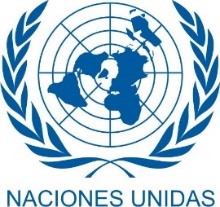 Declaración Política de la Reunión de Alto Nivel sobre Cobertura Universal en Salud
Rescatar a la atención primaria como fundamento de cualquier sistema de salud sostenible.
1
Fortalecer las capacidades para:
Implementar intervenciones en salud que hagan uso de tecnologías
Lograr decisiones basadas en evidencia
2
Reconocer el papel de las herramientas digitales en el empoderamiento de las personas.
3
La salud pública personalizada
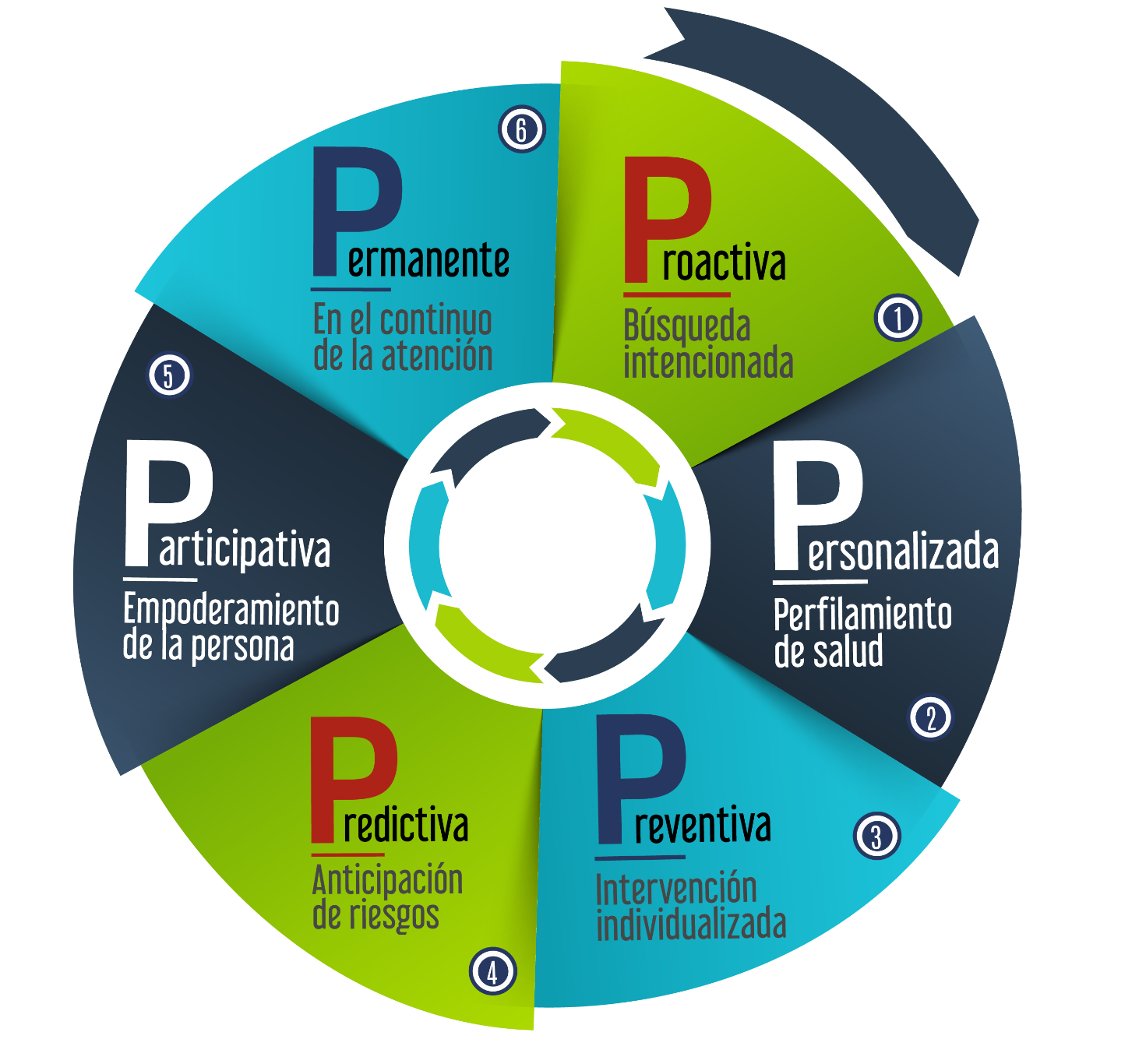 La Salud Digital en la agenda global
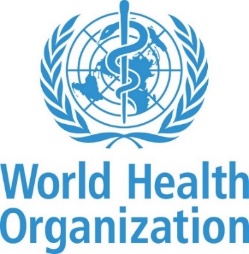 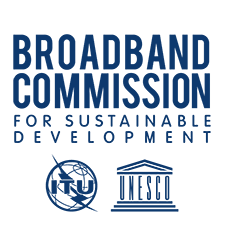 Elementos para la cobertura universal en salud
Capacidad para prevención, detección oportuna y diagnóstico preciso
Capacidad para atención con seguimiento en el continuo
Infraestructura suficiente para la atención de necesidades
Recursos humanos competentes
Abasto oportuno de medicamentos, pruebas de laboratorio y vacunas
Inversión pública en salud con financiamiento basado en resultados
1
2
3
4
5
6